华东理工大学e安华理-车辆预约入校流程操作手册
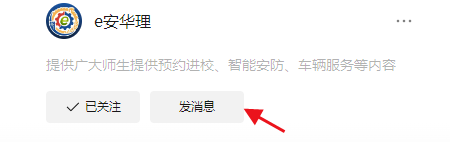 微信搜索“e安华理”
车辆预约类型
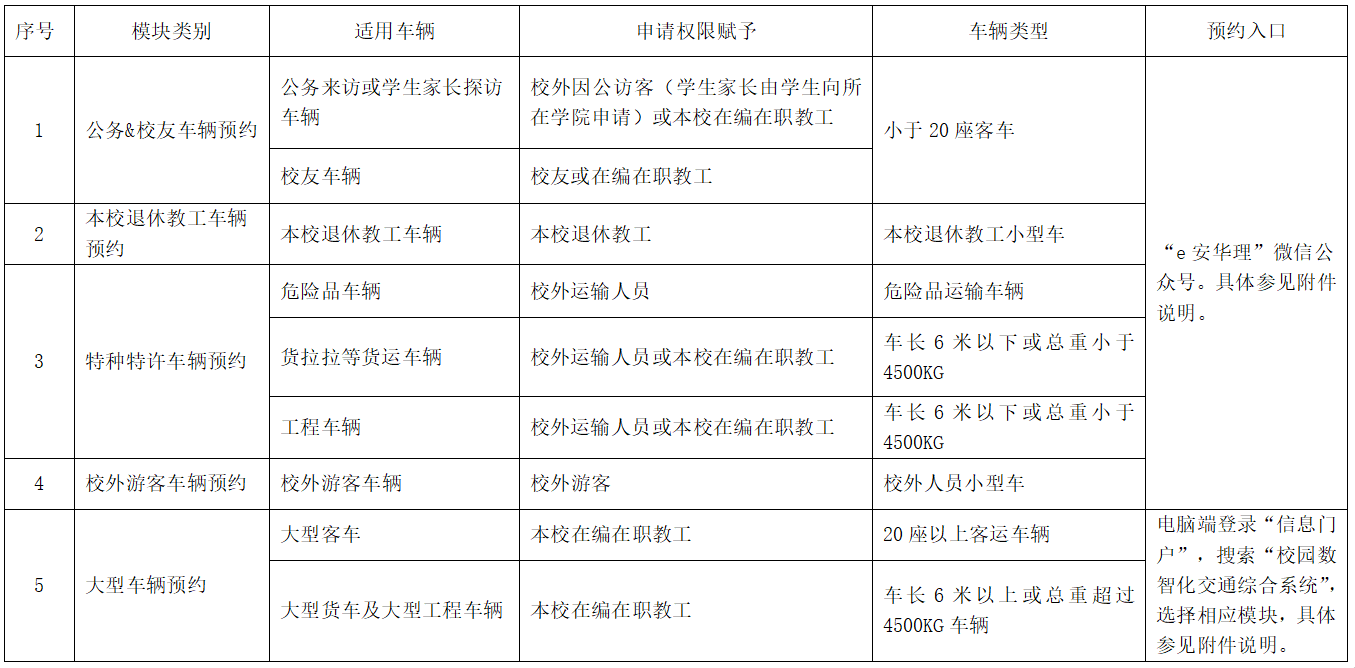 一、车辆预约
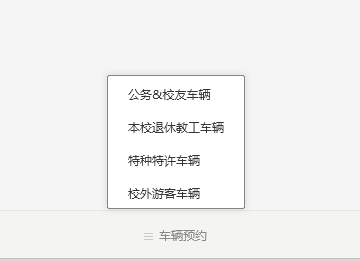 包含四大模块:
1.校外游客车辆、2.特种特许车辆、3.本校退休教工车辆、4.公务&校友车辆
1、校外游客车辆
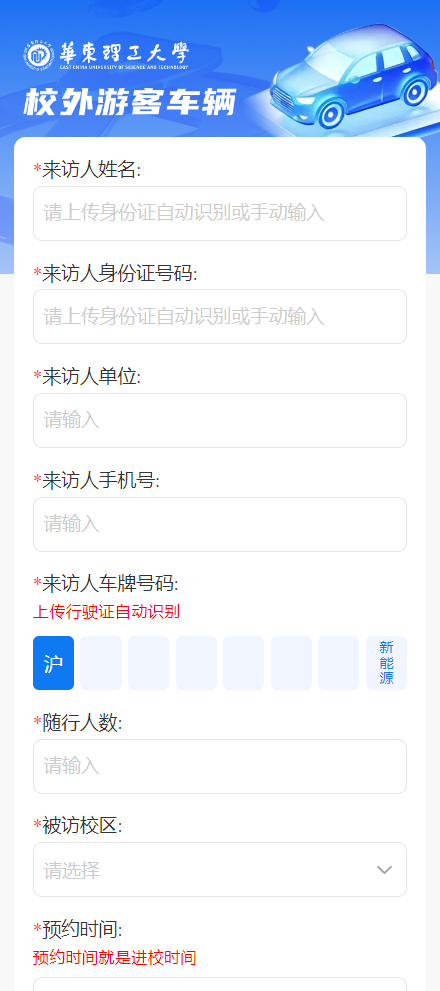 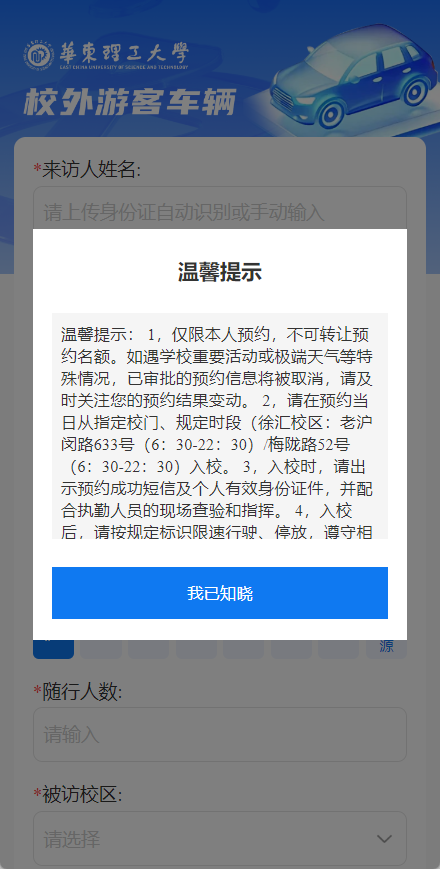 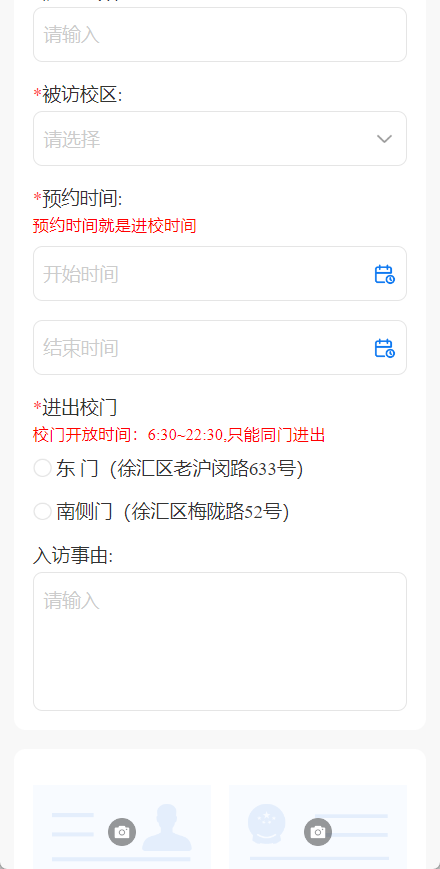 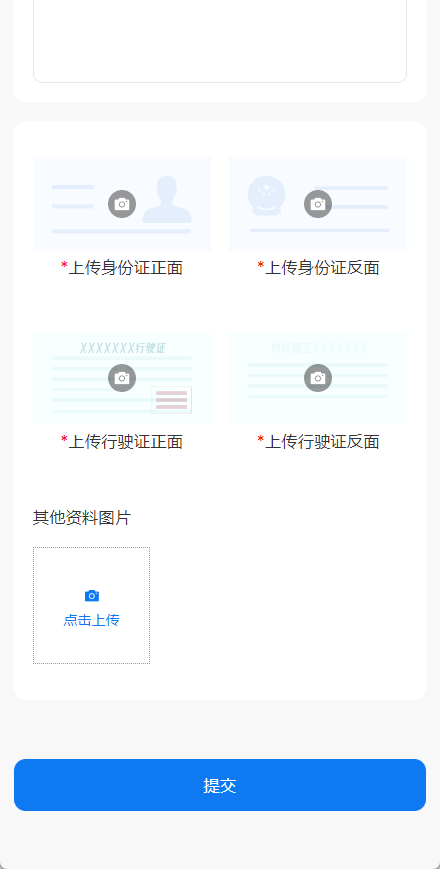 需要认证阅读温馨提示，点击我已知晓后，按照界面上的信息进行填写提交。
1、校外游客车辆
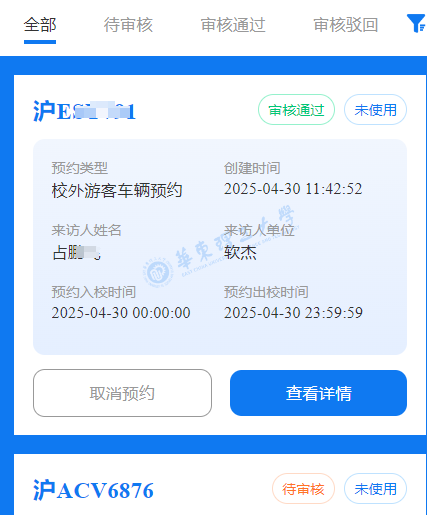 信息填写，提交完查看预约结果（系统自动审核通过）
2、特种特许车辆预约
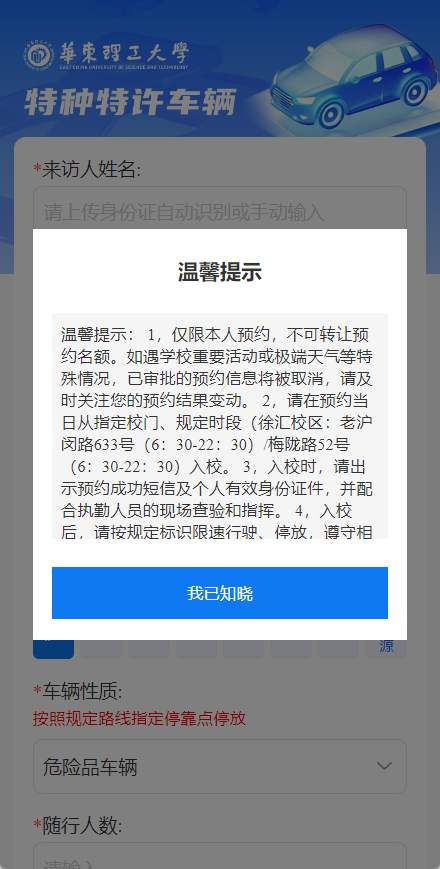 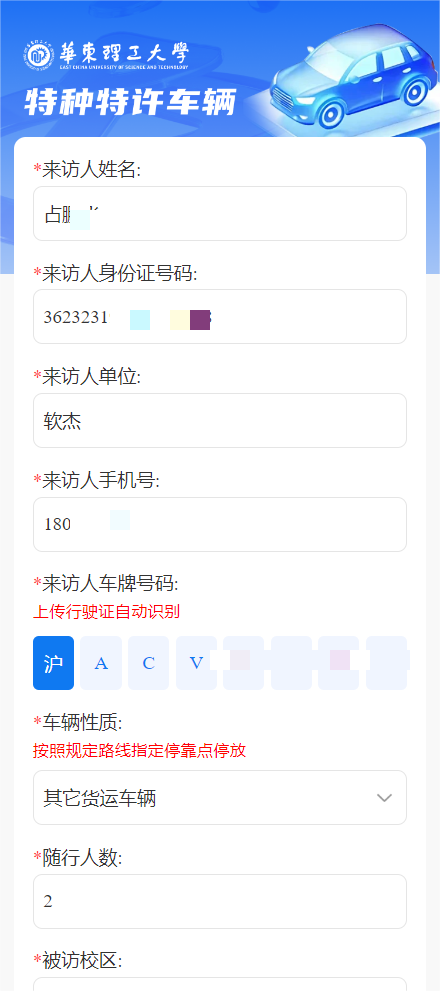 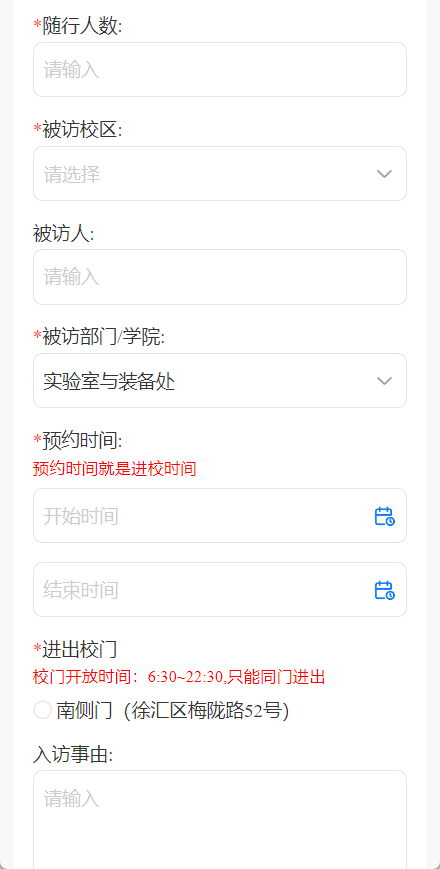 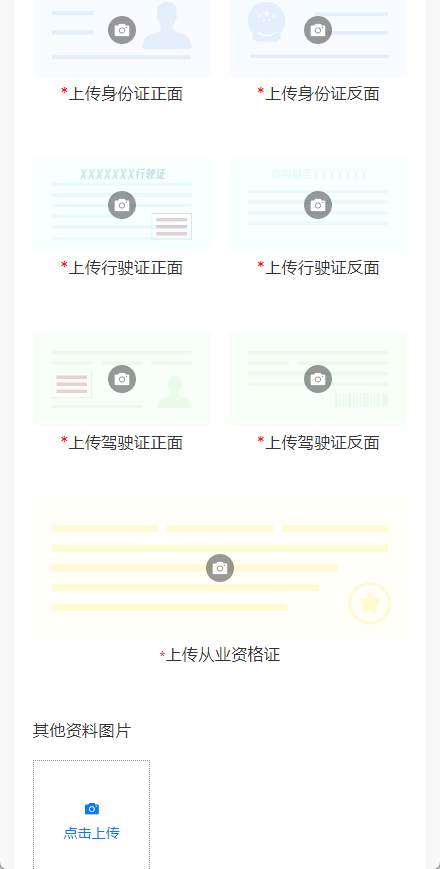 需要认证阅读温馨提示，点击我已知晓后，按照界面上的信息进行填写提交。
2、特种特许车辆预约
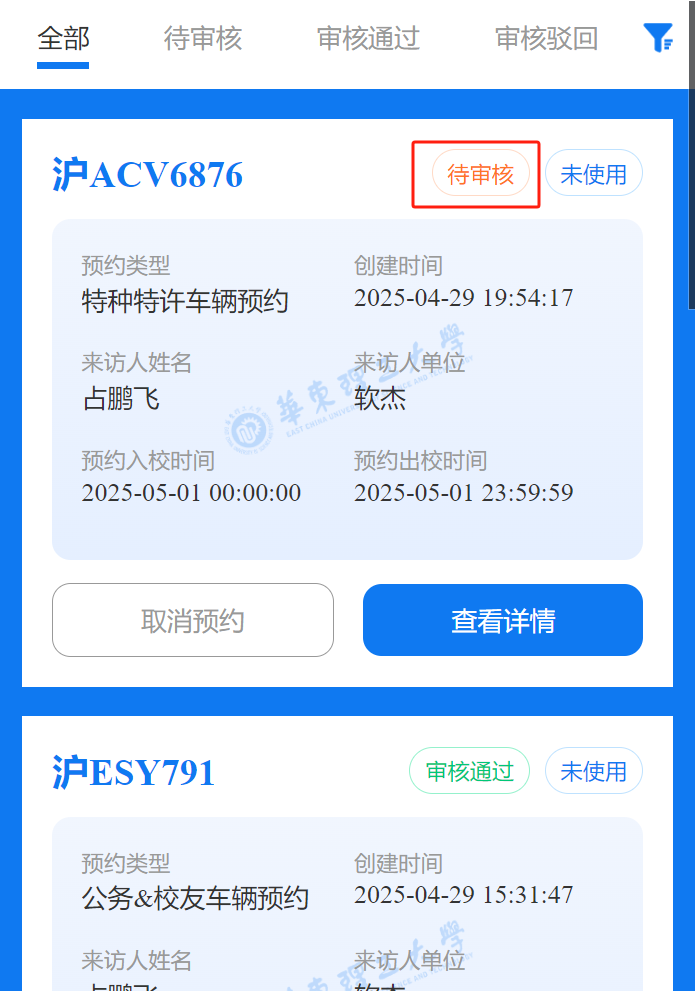 信息填写，提交完后等待被访单位审核（审核通过后短信通知申请人）。
3、本校退休教工车辆
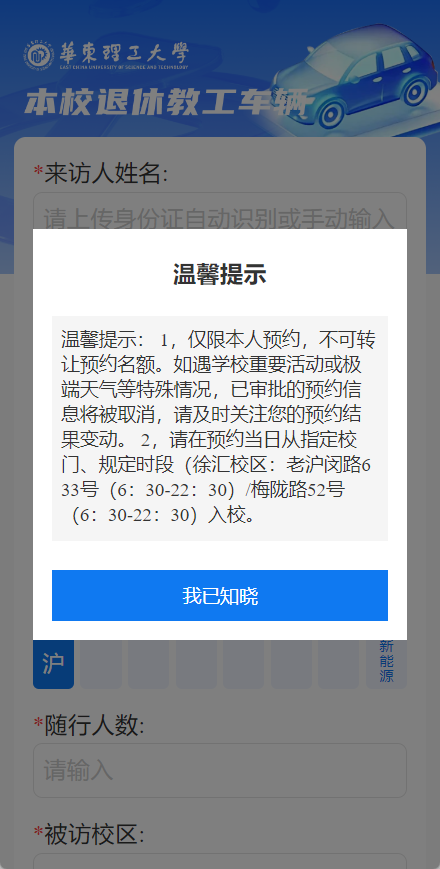 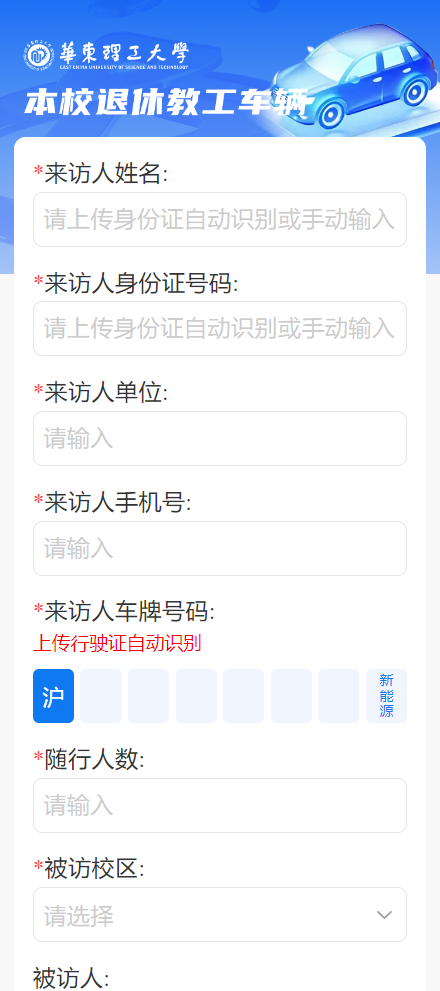 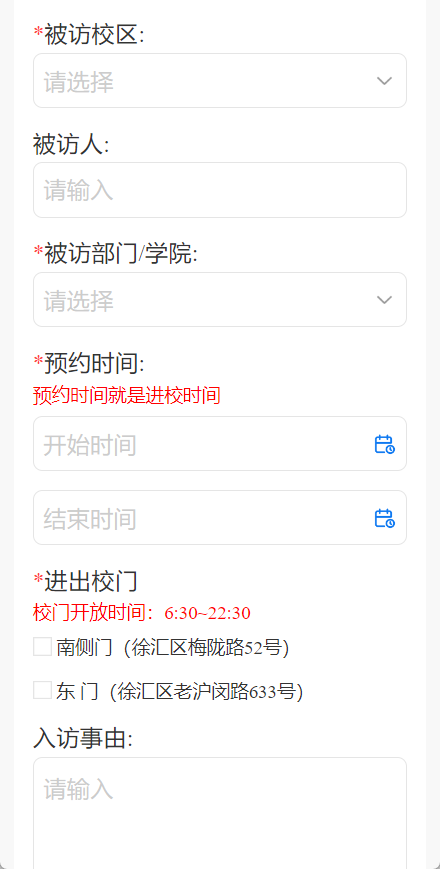 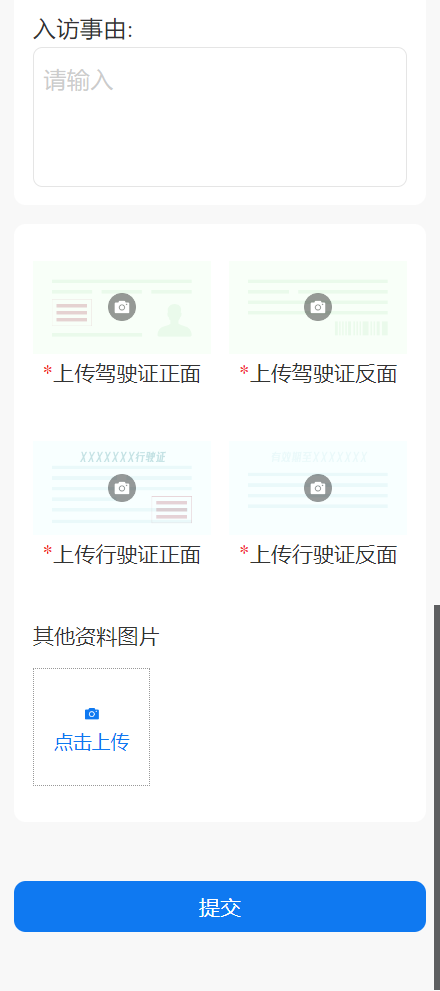 需要认证阅读温馨提示，点击我已知晓后，按照界面上的信息进行填写提交。
3、本校退休教工车辆
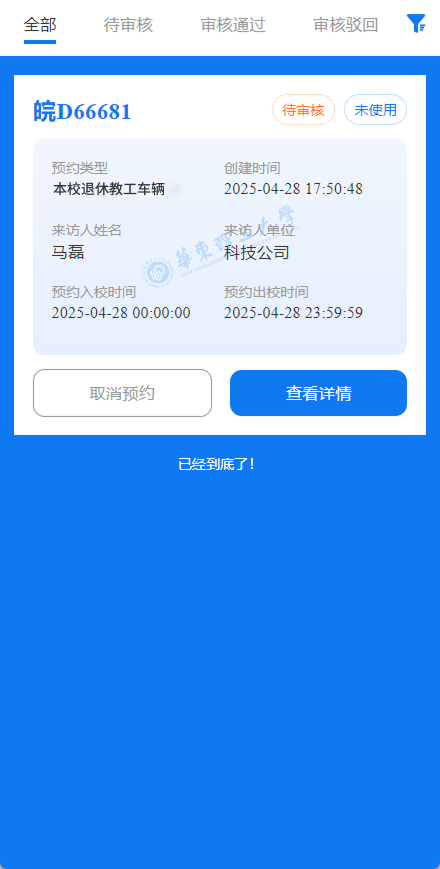 信息填写，提交后系统将核实身份，信息正确将自动审核通过。
4、公务&校友车辆
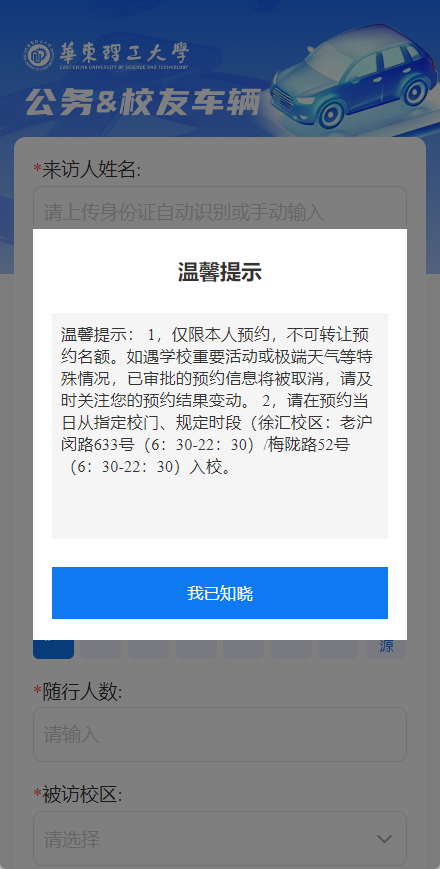 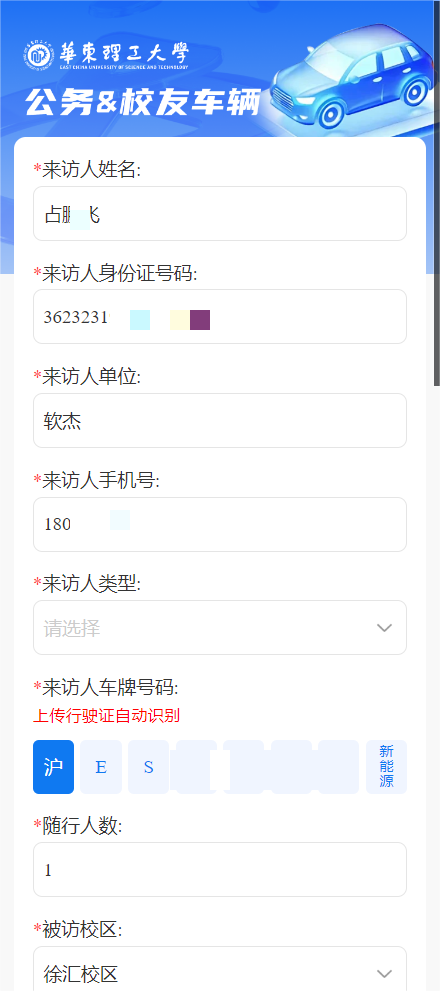 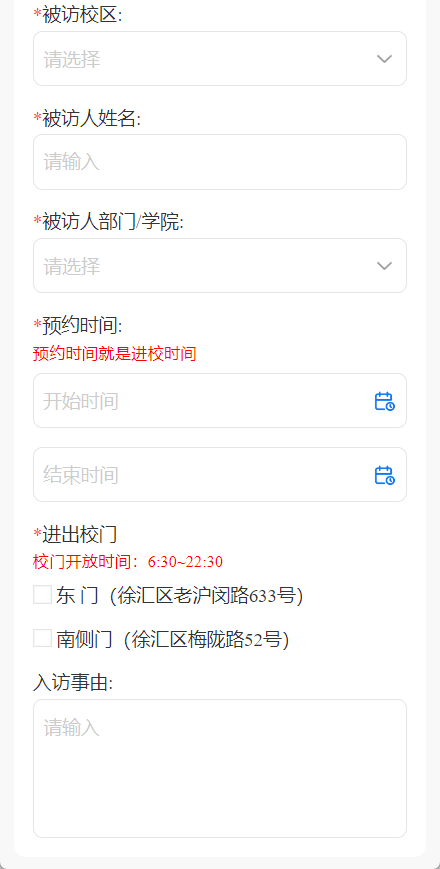 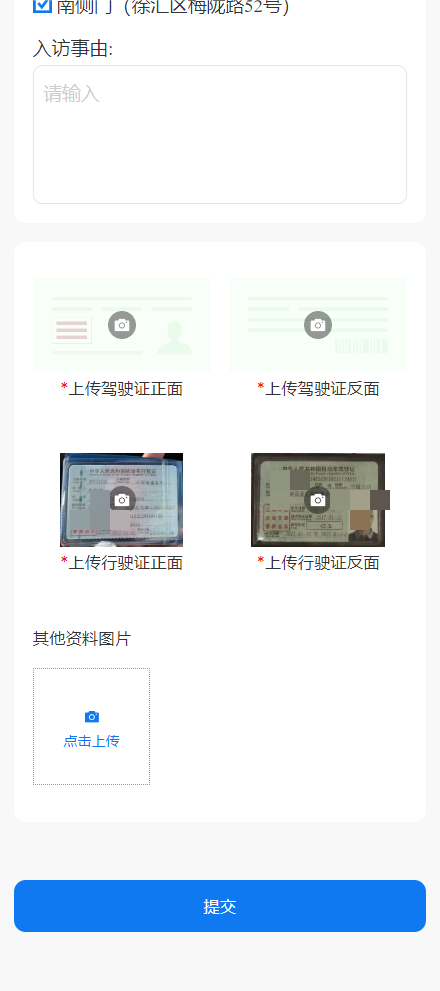 需要认证阅读温馨提示，点击我已知晓后，按照界面上的信息进行填写提交。
4、公务&校友车辆
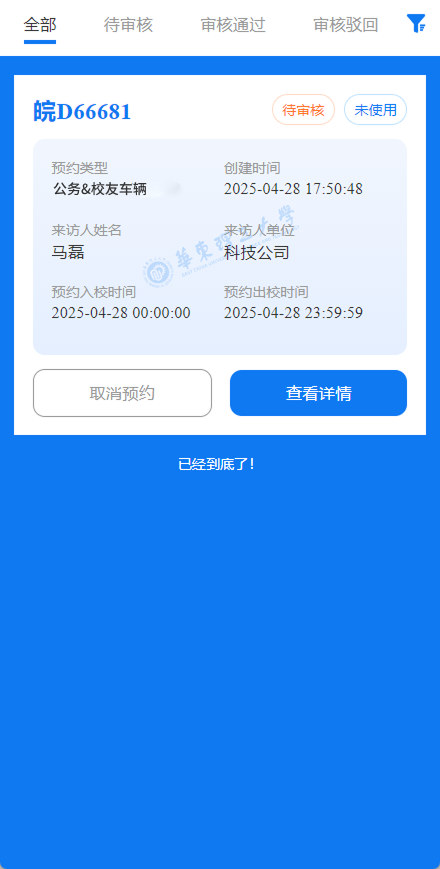 信息填写，提交完后等待被访单位审核（审核通过后短信通知申请人）。
二、预约管理
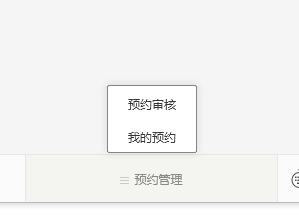 包含两大模块:
1.我的预约、2.预约审核
1、我的预约
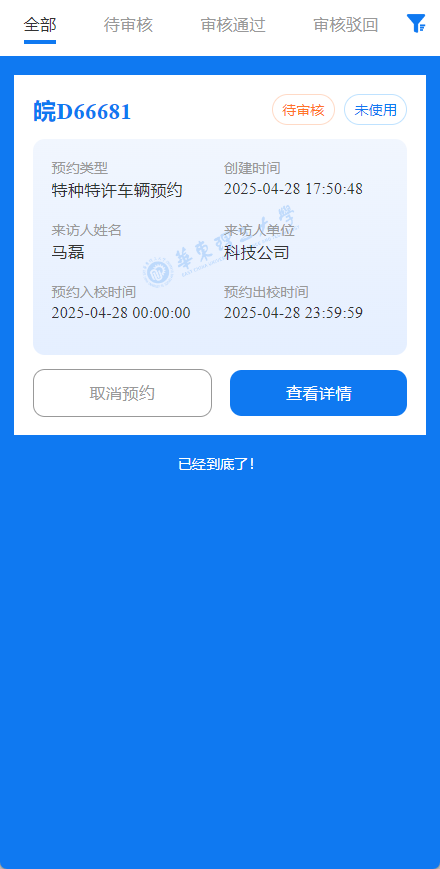 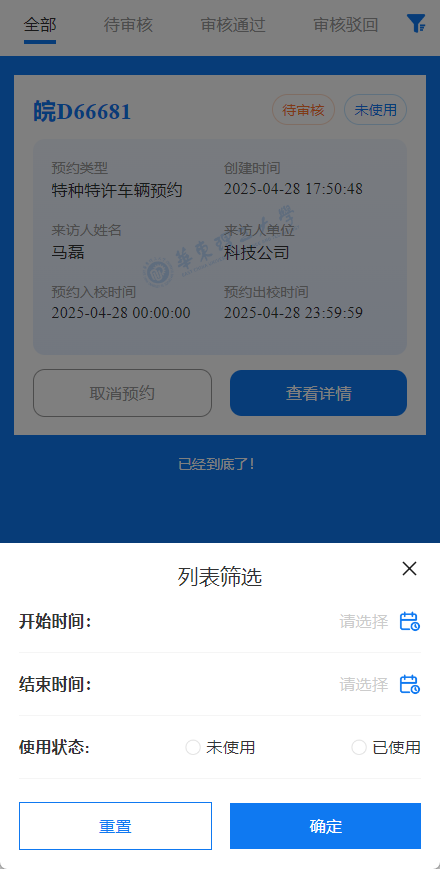 查询自己所有预约申请记录。
支持按照事件状态分类筛选查询：待审核、审核通过、审核驳回。
         支持列表筛选:开始/结束时间、使用状态{未使用、已使用}
2、预约审核
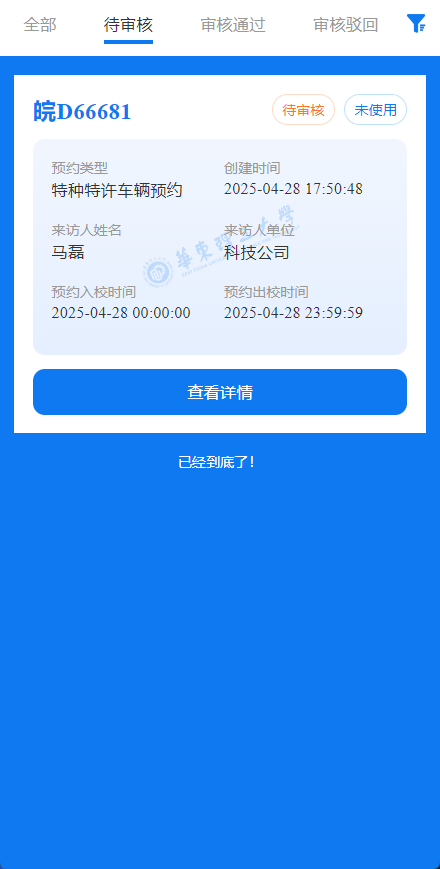 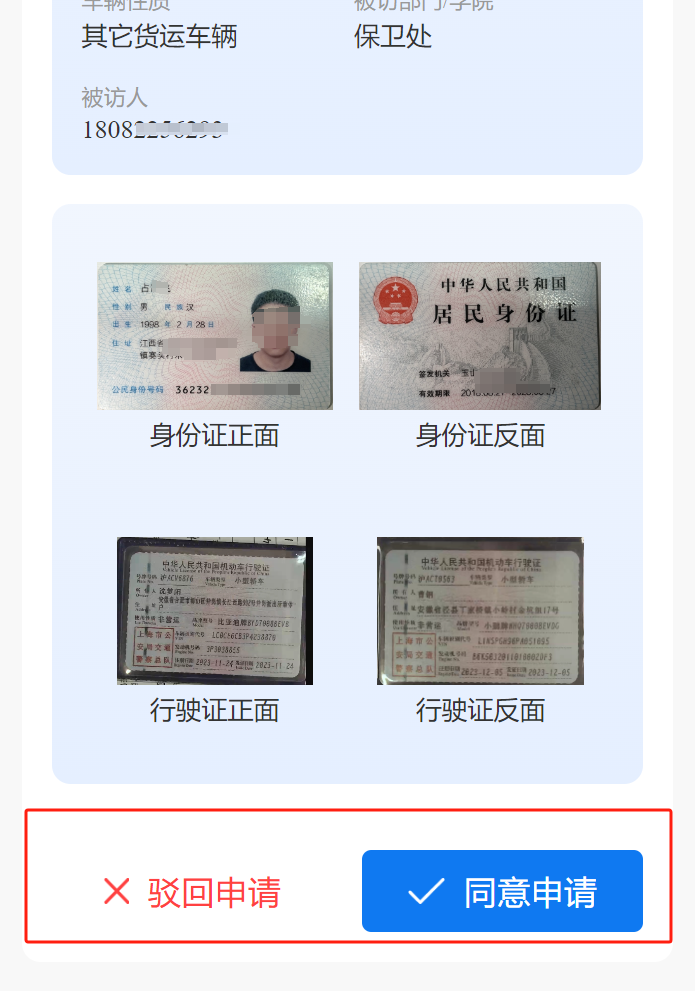 各二级单位管理员查看用户预约申请记录并且进行审核（点击查看详情进行审核）。
感谢观看